BEZVĚDOMÍ
BEZVĚDOMÍ
		 signalizuje závažnou poruchu funkce mozku
 
 
 
	Formy bezvědomí:	SOMNOLENCE
				SOPOR
				KOMA
 
 
	Doba trvání:	a)  krátkodobé
			b)  dlouhodobé 
 
 
	KOMPLIKACE  BEZVĚDOMÍ :	a) zapadnutí jazyka
					b) vdechnutí zvratků
PŘÍZNAKY BEZVĚDOMÍ:

postižený nereaguje na oslovení ani bolestivý podnět
postižený se nehýbe
mohou být slyšitelné různé zvukové fenomény (chrápání, hvízdání) – příznak zapadání jazyka
PRŮBĚH A PRVNÍ POMOC PŘI BEZVĚDOMÍ :

zprůchodnění dýchacích cest
a) záklonem hlavy a zvednutím dolní čelisti
b) trojitým manévrem

kontrola dechu po dobu 10 s (2 pravidelné dechy)
pohledem
poslechem
pohmatem

pacient v bezvědomí a dýchá pravidelně – voláme ZZS, stálá kontrola životních funkcí nebo zotavovací poloha
pacient v bezvědomí nedýchá nebo dýchá nepravidelně – voláme ZZS a zahajujeme KPR
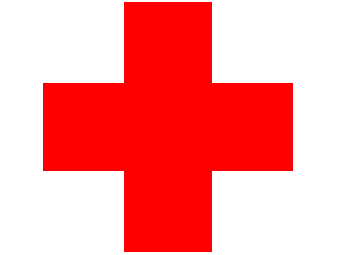 MDLOBA, SYNKOPA, KOLAPS
	krátkodobá ztráta vědomí způsobená přechodným 
	nedostatečným prokrvením mozku


Varovné příznaky:
		 bledost, opocení, slabost, závrať, mžitky před očima


PRVNÍ POMOC:
	1. Postiženého položíme do protišokové polohy
	2. Zajistíme čerstvý vzduch, uvolníme oděv, dáme studený obklad
	3. Sledujeme průchodnost dýchacích cest a životní funkce
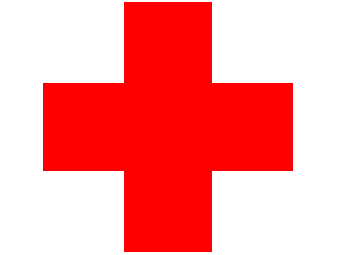 DUŠENÍ CIZÍM TĚLESEM

PŘÍZNAKY DUŠENÍ:
kašel
sípání, hvízdání
svírání hrdla
neschopnost mluvit, kašlat
cyanóza
až ztráta vědomí

            PRVNÍ POMOC PŘI DUŠENÍ

úder mezi lopatky ( 3-5 krát)
Heimlichův manévr ( 3-5 krát) – u dospělých (nebezpečný)
tlak na hrudní kost - u dětí
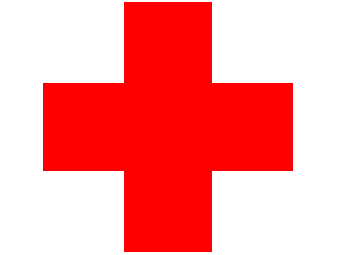